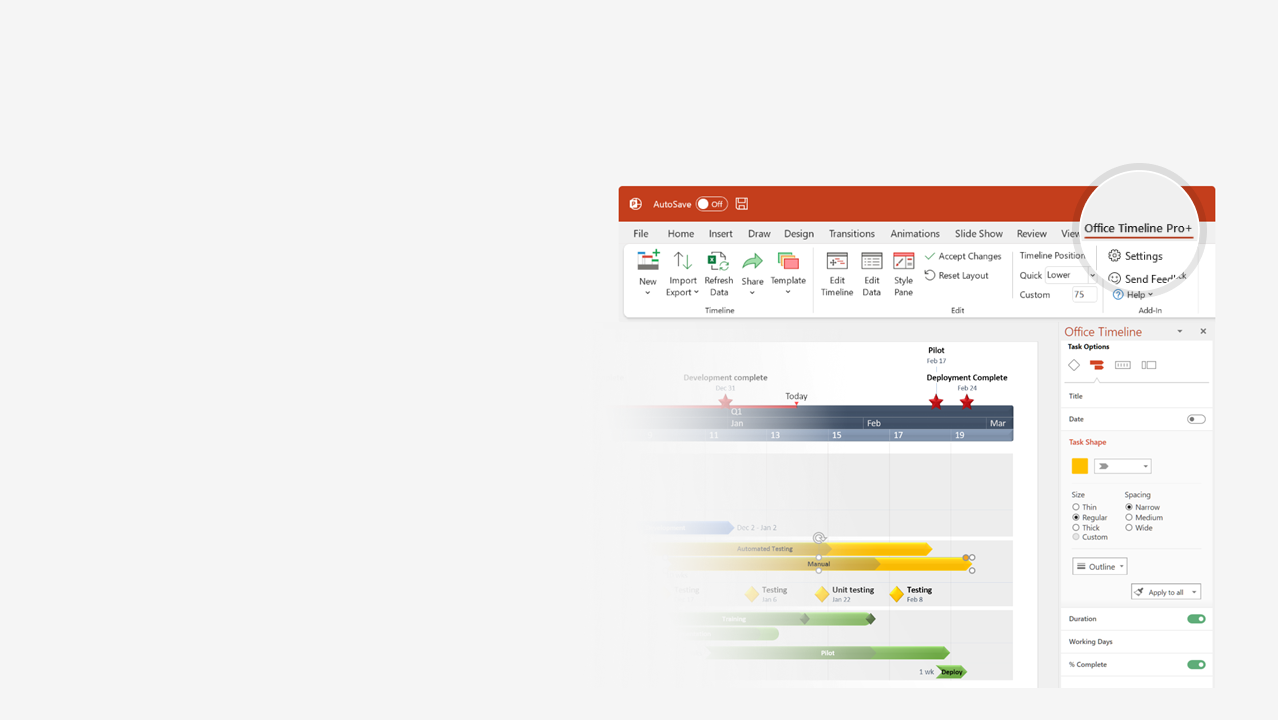 How to update this template in seconds
1
The Office Timeline add-in for PowerPoint will help you edit it with just a few clicks.
Get your free 14-day trial of Office Timeline here: https://www.officetimeline.com/office-timeline/14-days-trialRe-open this template, and create your impressive PowerPoint visual in 3 easy steps:
Click the Edit Data button on the Office Timeline tab.
Use the Data and Timeline views to edit swimlanes, milestones and tasks.
2
Click Save to instantly update the template.
3
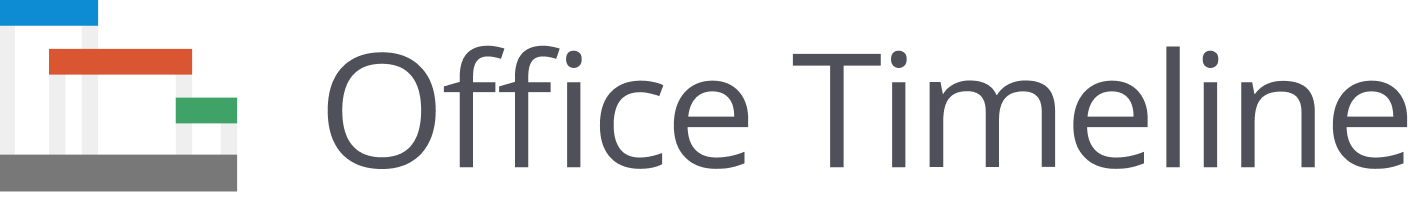 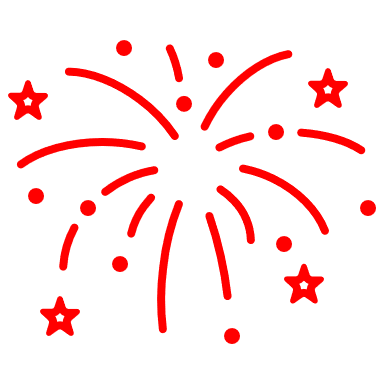 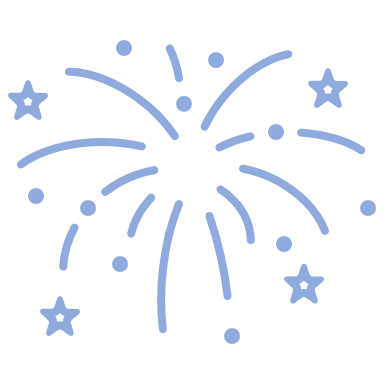 US INDEPENDENCE DAY HISTORY TIMELINE
Declaration of Independenceadopted
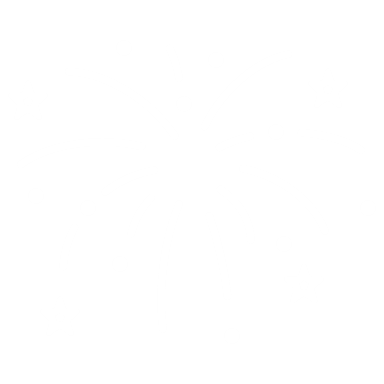 Treaty of Paris (End of War)
July 4, 1776
September 3, 1783
1762
1765
1768
1771
1774
1777
1780
1783
1786
Washington crosses the Delaware
Boston Massacre
Siege of Yorktown
1770
1781
1776
Patrick Henry's speech
France & U.S. Alliance
1775
1778
Military 
Events
Boston Tea Party
British surrender at Saratoga
1773
1777
Lexington & Concord Battles, Paul Revere's ride
Nathan Hale's execution
1775
1776
Battle of Bunker Hill
Benedict Arnold turns traitor
1775
1780
The Proclamation
1st Continental Congress
Common Sense published by Thomas Paine
1763
1774
1776
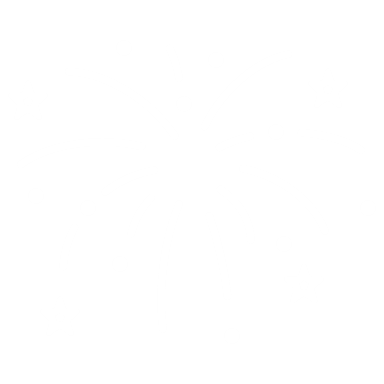 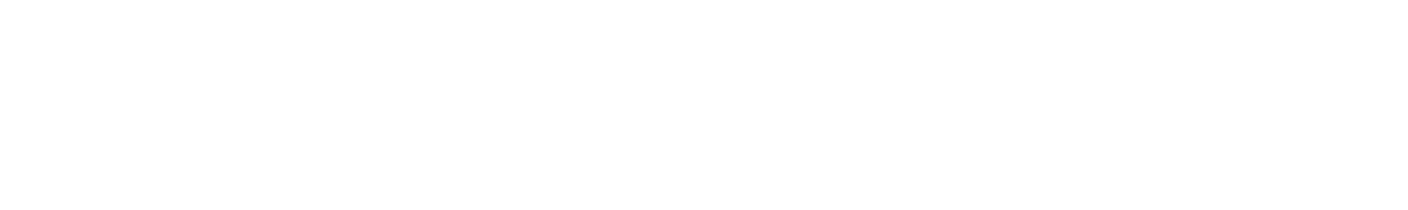 Townshend Acts
Intolerable (or Coercive) Acts
Articles of Confederation
June 15, 1767
July 02, 1767
Diplomatic 
Events
1781
1774
Stamp Act
Declaratory Act
Tea Act
Declaration of Independence drafted
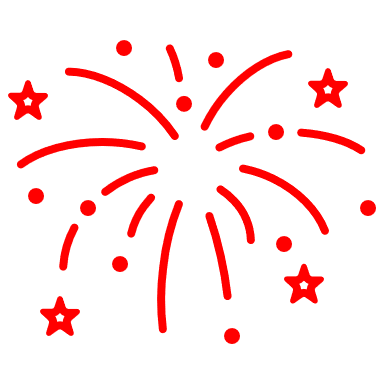 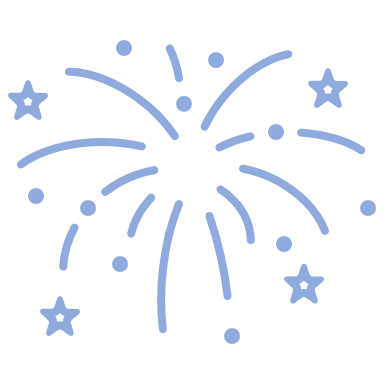 1765
1766
1773
July 2, 1776
Made with
Quartering Act
1765
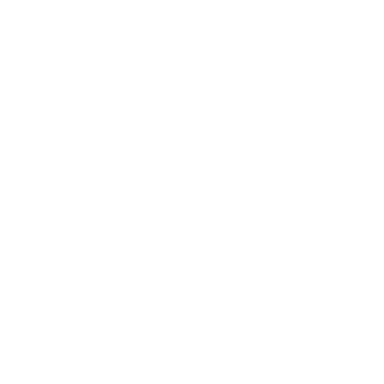 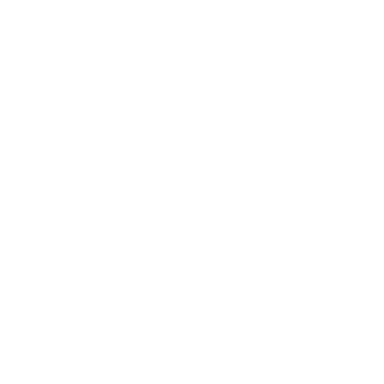 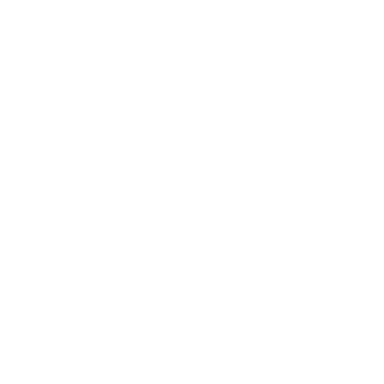 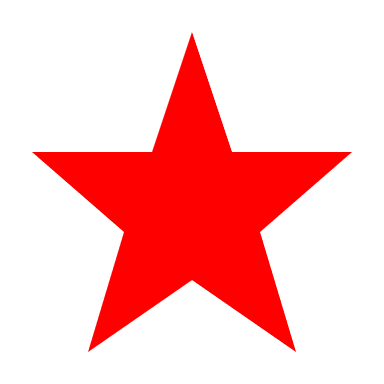 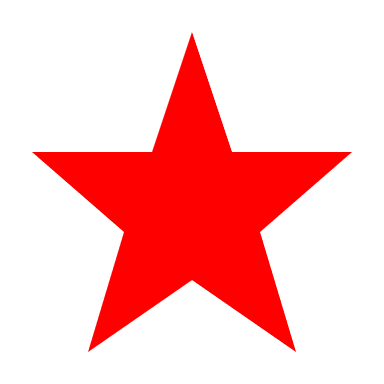 SETTLING OF COLONIES: A TIMELINE
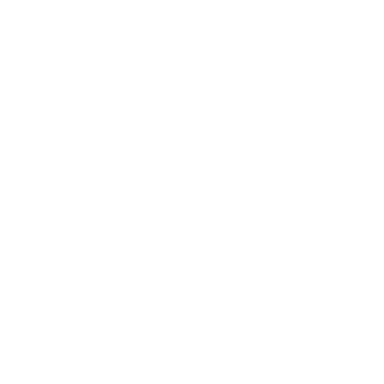 New York reclaimed by British
New Netherlands
1624
1674
Jamestown
New Hampshire separation
North Carolina
Connecticut
1607
Maryland
Georgia
1585
1664
1634
1692
1732
1585
1600
1615
1630
1645
1660
1675
1690
1705
1720
1587
1682
Roanoke colony disappears
1639
1620
Pennsylvania
New Hampshire
1729
Plymouth (Mayflower)
1664
North & South Carolina separation
Grant to found New Jersey
1704
1631
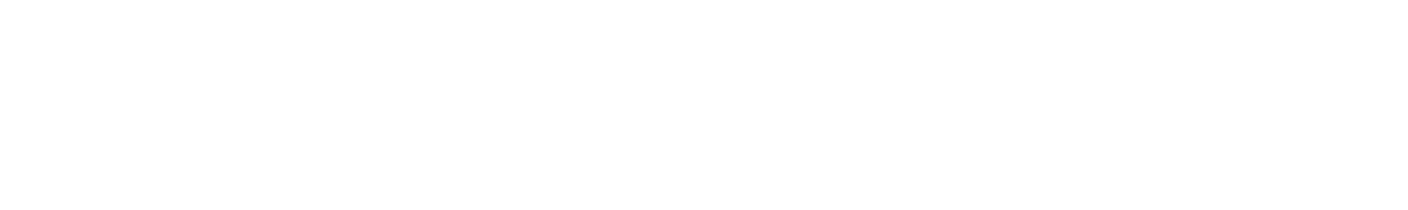 Delaware gets own assembly
Delaware
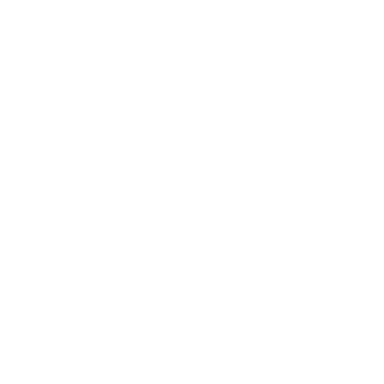 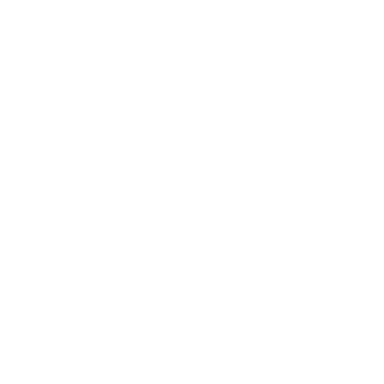 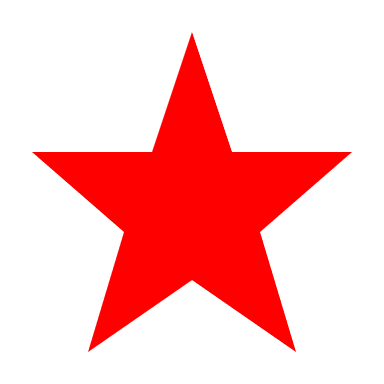 1670
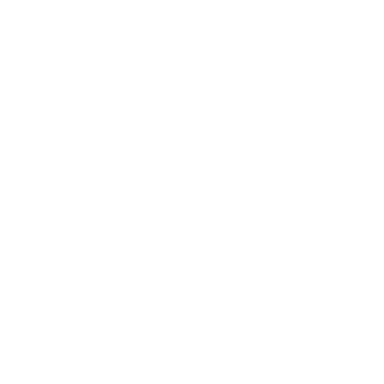 Charleston (South Carolina)
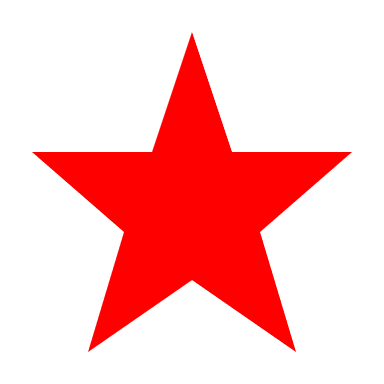 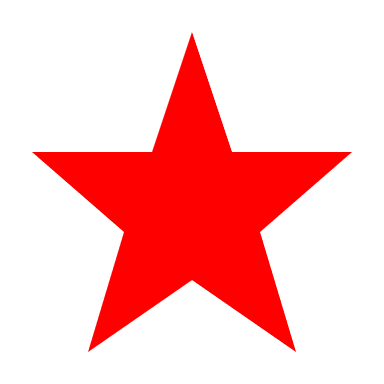 Made with
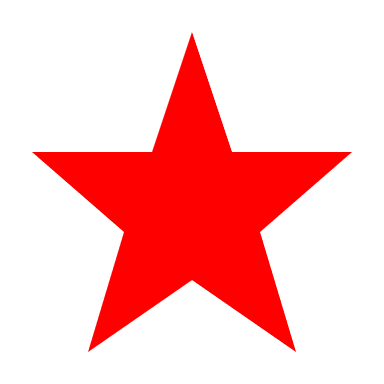 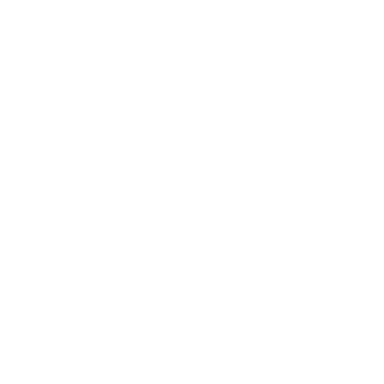 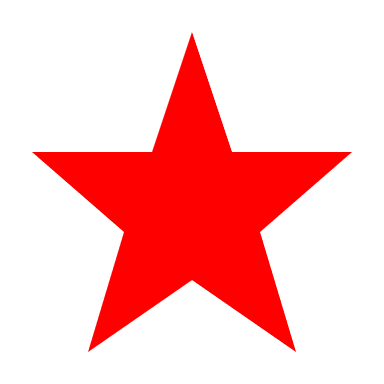